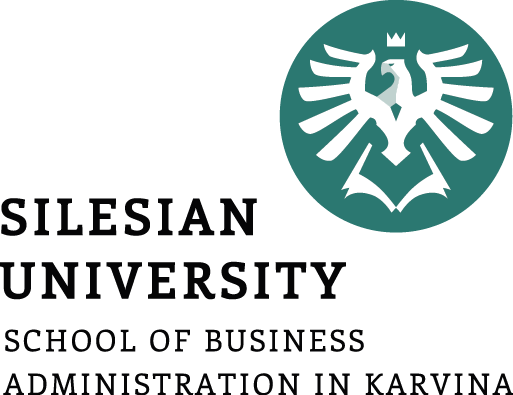 Break-even point and analysis of profit of an enterprise
Ing. Žaneta Rylková, Ph.D.
Managerial Economics
Economic problem 1 (revenues)
What value of revenues (which are presented only by sales) for the month July 2022 can be calculated by the hotel management "Student" if in the given month it was received CZK 269 320 in cash (payments at the hotel reception) and other groups of clients paid their July stay via invoice:
1st group of clients with an invoice worth CZK 36 200 with maturity July 30, 2022 (actually paid July 29, 2022)
2nd group of clients with an invoice worth CZK 40 365 with maturity August 15, 2022 (actually paid on August 23, 2022).
2
Economic problem 1 (revenues)
Table: Revenues of July (indicative incomes for July and August)
3
Economic problem 2
Company „Paraple Ltd.“, a manufacturer of women's and men's umbrellas, reported the following technical and economic parameters of production and sales for the year 2021:
- annual production 80 000 umbrellas,
- price of umbrella 380 CZK/pc,
- fixed costs for the production of umbrellas 6 419 820 CZK/year,
- total cost (variable + fixed) for the production of 80 000 umbrellas amounted to CZK 25 459 820
 
a) from the above mentioned values of revenues and costs, determine economic result of the company for the year 2021
b) calculate production volume at which break-even point is reached
4
Economic problem 3
A manufacturing company produces 1 kind of product. In a period under review, overal it was made and sold 28 500 products and total production cost was CZK 11 634 000. In the following year, the production volume increased by 20% and total costs increased to CZK 13 629 000.
 
Tasks:
Determine cost function.
Determine the volume of production that will ensure the break-even point if the price is 500 CZK / pc.
What profitability (return on costs) can the company achieve at the given price in the following year?
5
Economic problem 4
Company produces children's wooden blocks in only one size. It was found out from the operative records that the variable costs related to the production of 1 set of wooden blocks amount CZK 145,60. Fixed costs ascertained from the accounting records amount  CZK 63 350 per month.
The company sells 1 set of wooden blocks at the price of 229 CZK. In the given period the company produced (in one year) 65 000 pieces of wooden blocks and sold the whole production.
 
 
Task:
1. Calculate economic result of company (per year).
2. The required profit of the company was calculated 1 620 000 CZK per year:
a) determine the break even point for a year,
b) determine the production quantity, which ensures required amount of profit.
6
Economic problem 5
Which from the relations pays between return on sales (RS) and return on costs (RC)?
RS > RC
RS = RC
RS < RC
Note: Can there occar a situation, that the value of return on sales is greater than return on costs?
What is the value of return on sales (RS), if return on costs (RC) is at the amount 15 %?
What is the value of return on costs, if return on sales is 15 %?
7
Economic problem 5
8